Acute and chronic pancreatitis
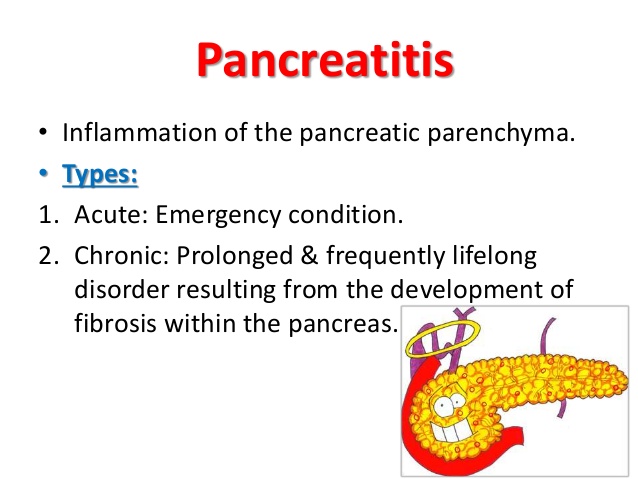 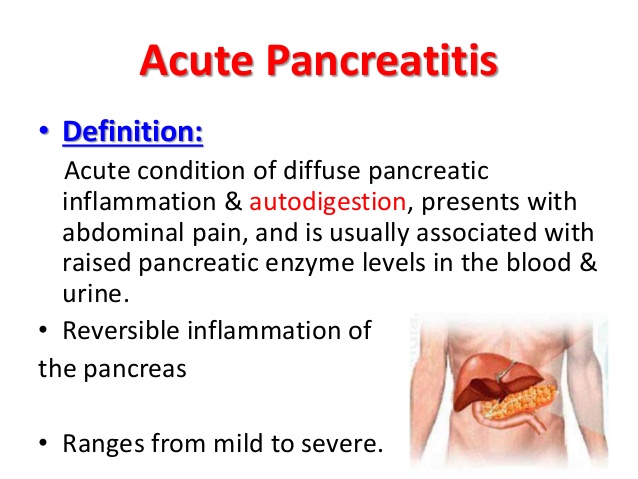 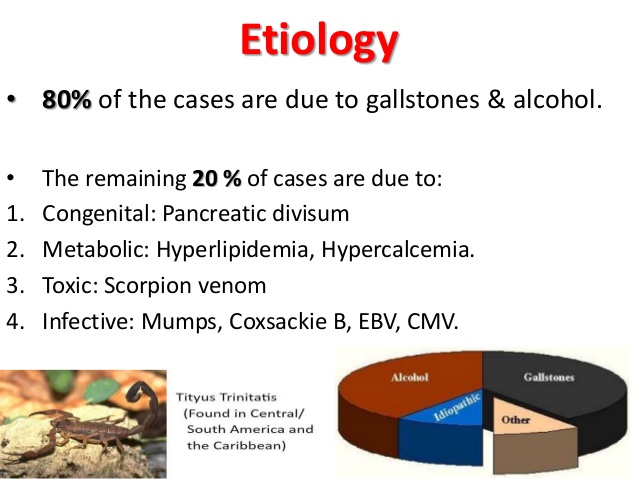 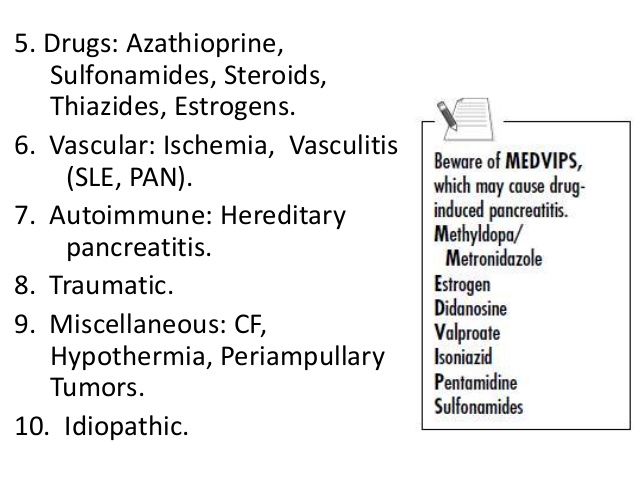 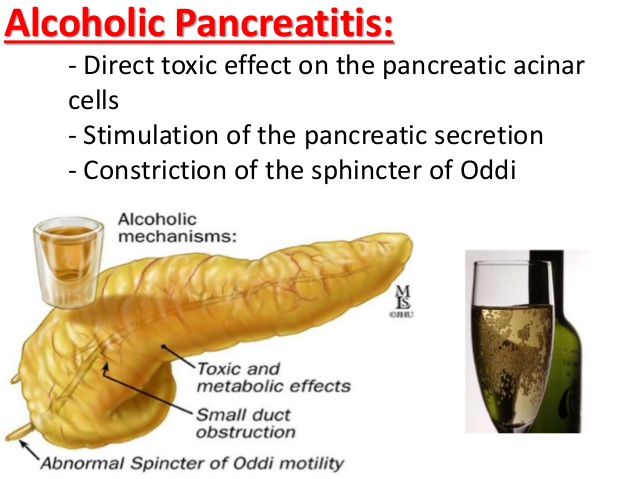 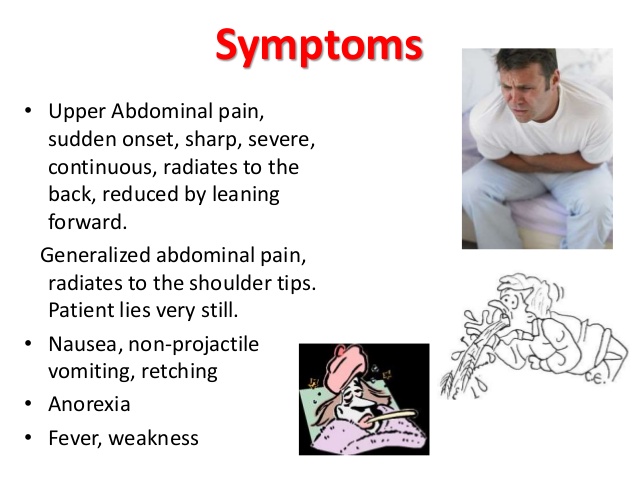 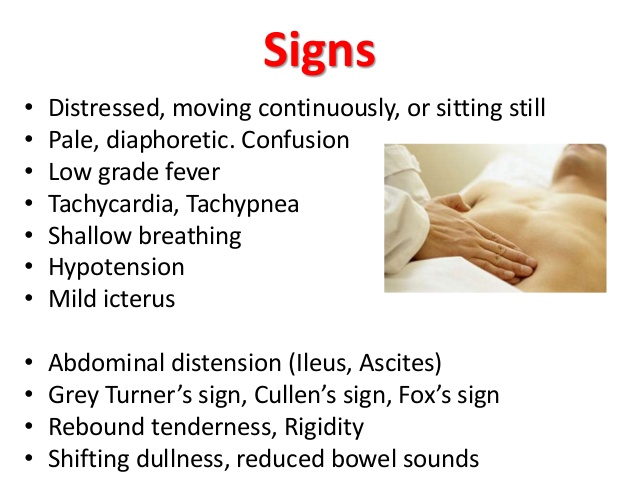 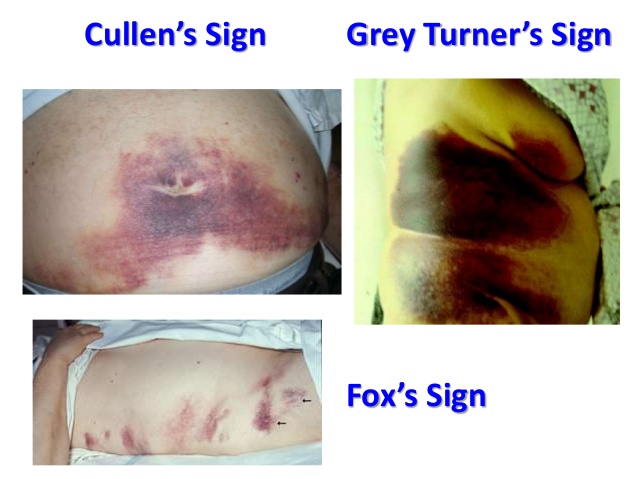 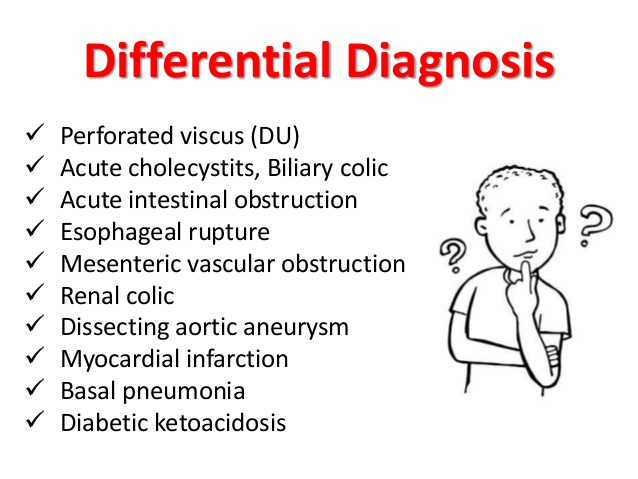 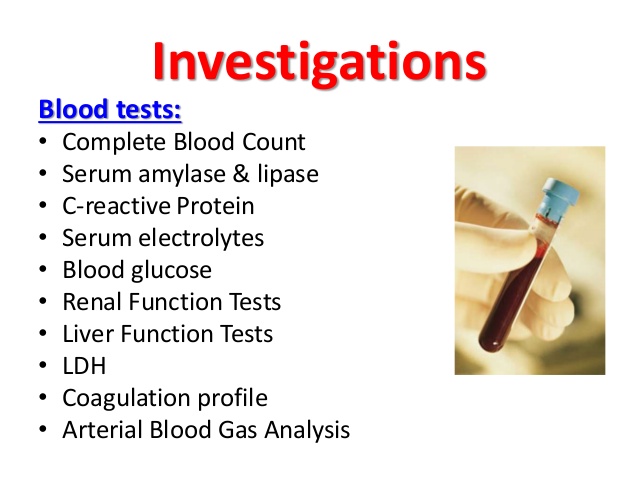 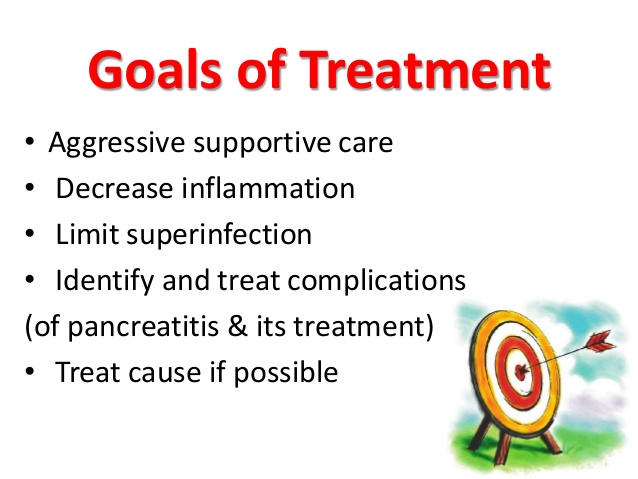 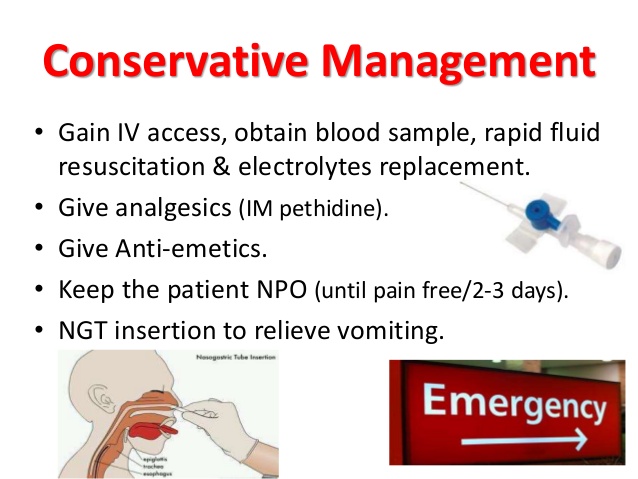 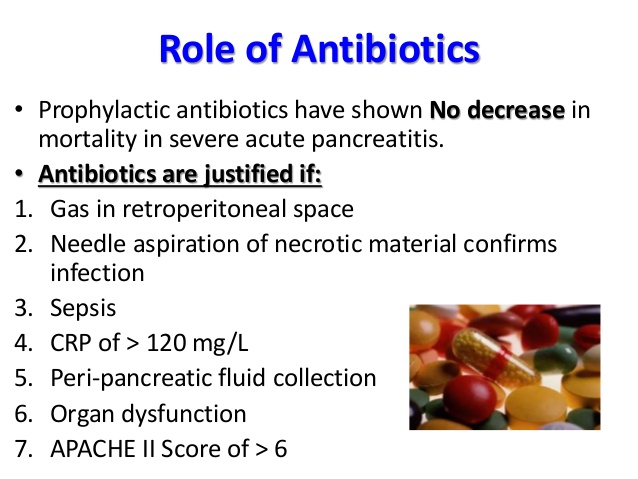 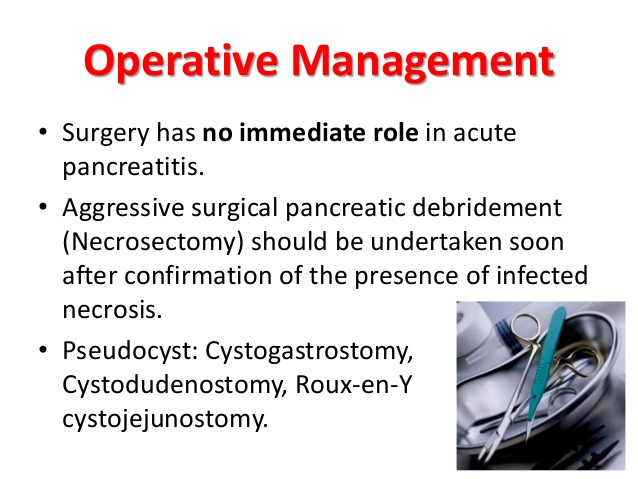 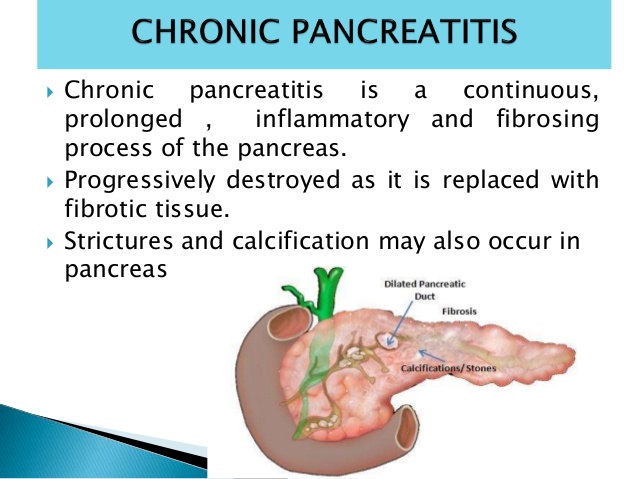 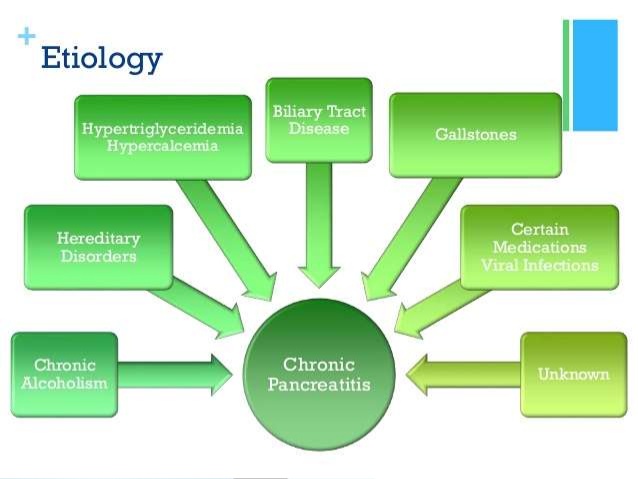 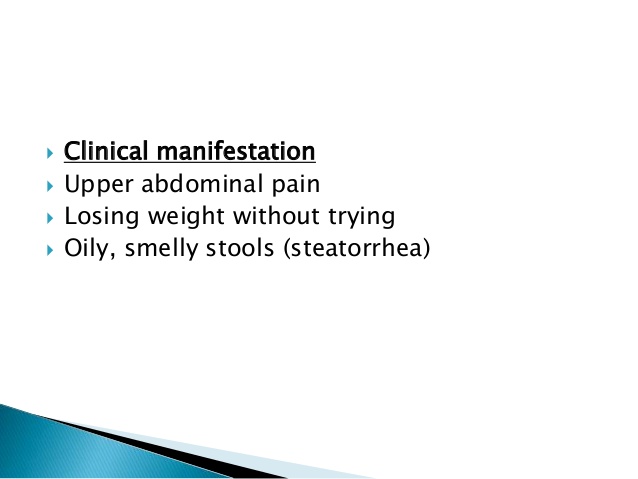 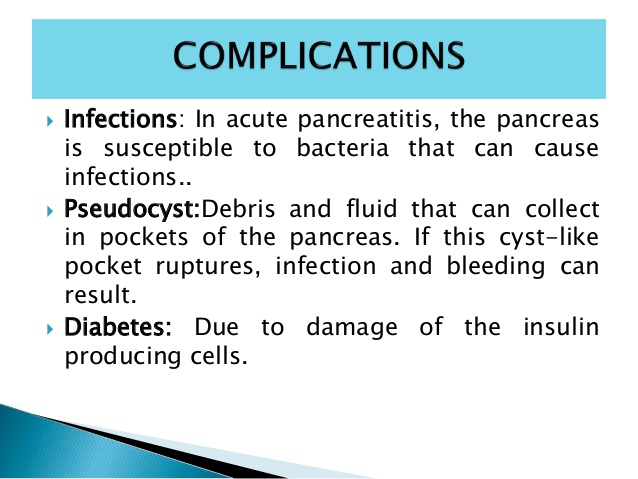 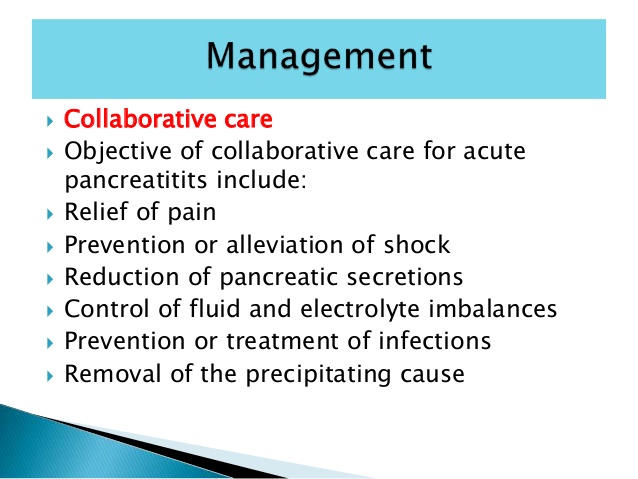 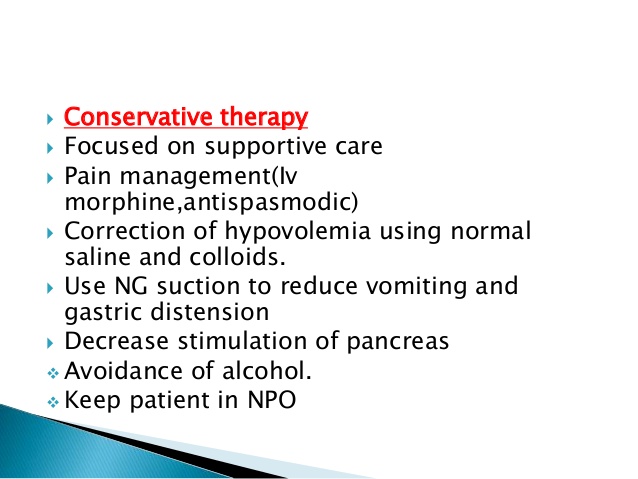 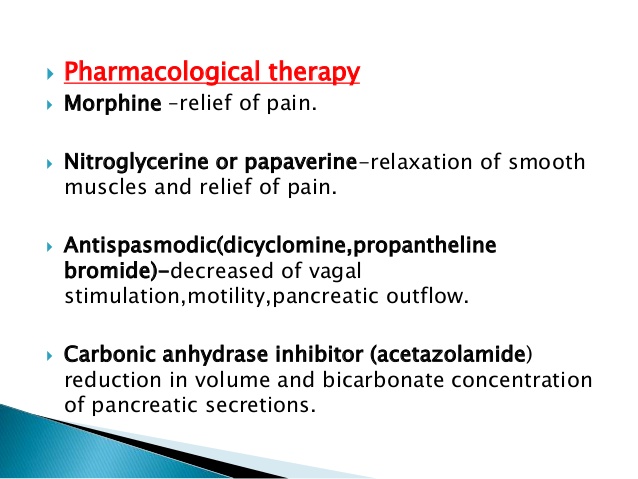 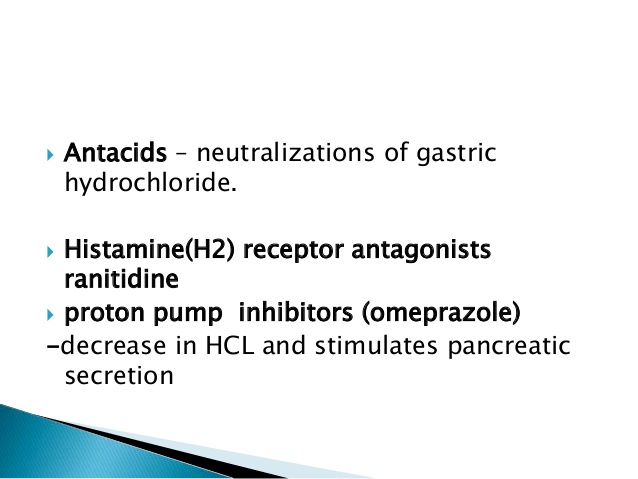 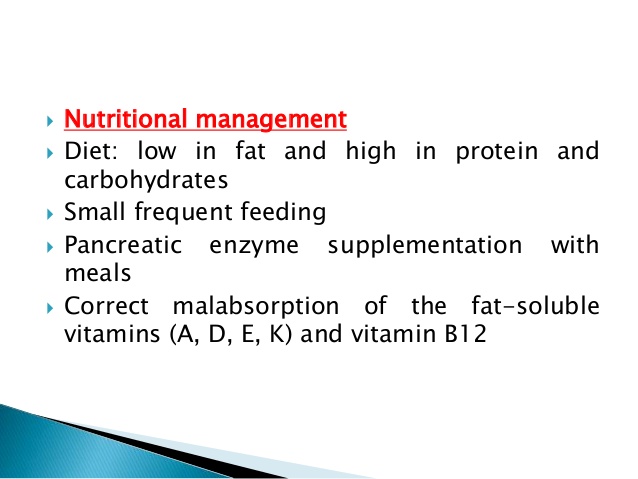 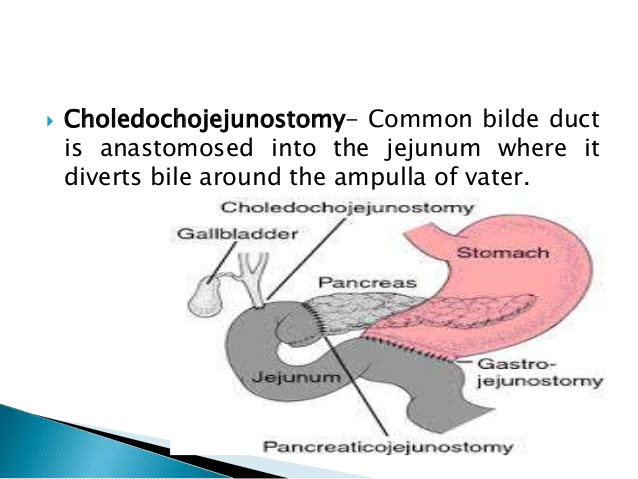 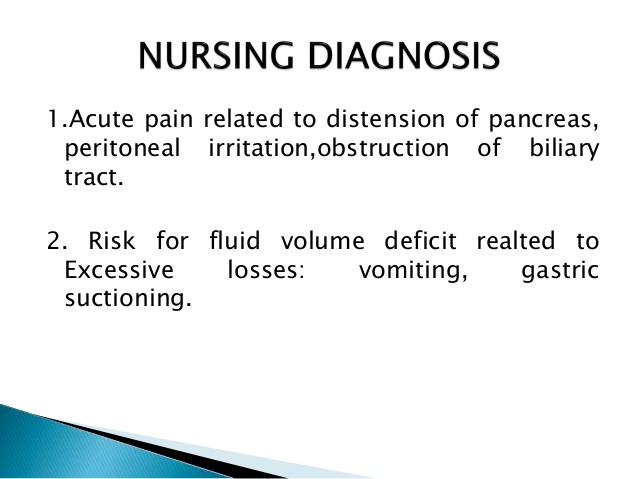 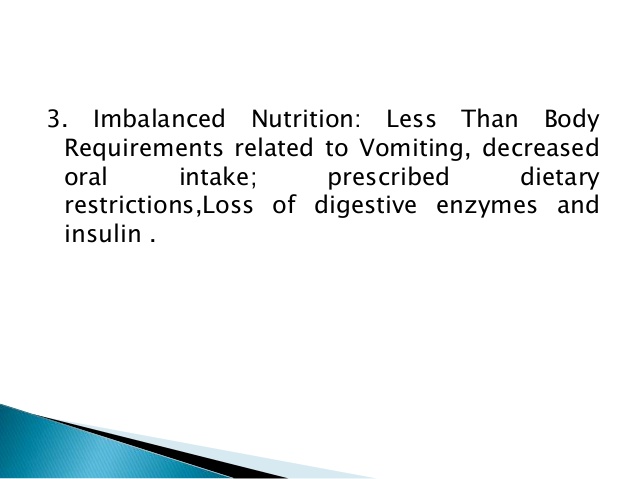